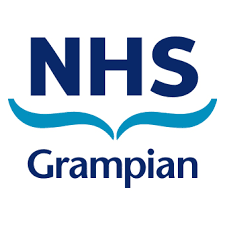 Community midwives, health visitors and family nurses’ experiences of the early implementation of the so-called Financial Inclusion Pathway in NHS Grampian
Flora Douglas1, Emma MacIver1, Tracy Davis2, Chris Littlejohn2
f.douglas3@rgu.ac.uk

March 2022
Robert Gordon University: School of Nursing, Midwifery and Paramedic Practice, Aberdeen, Scotland
NHS Grampian Public Health Directorate , Aberdeen, Scotland
[Speaker Notes: Good morning – I’m delighted to be presenting the findings from this NHS Grampian Endowments Funded study data collection which took place in the summer of last year. This paper presents the findings from the interviews were conducted with community midwives health visitors and family nurse partnership practitioners about their experiences of the early implementation of the financial inclusion pathway in the NHS Grampian region. 

This study was developed and delivered as a collaboration involving NHS Grampian’s public health directorate and Robert Gordon University]
Acknowledgements
To all the participants who gave up their time to take part in this study and share their expertise. 

The study steering group members

The funders  - NHS Grampian Endowments Fund
[Speaker Notes: Before I start the presentation the contribution time and expertise that the interviewees for this study and the study involving parents of children under 5 which will follow on from this and the steering group members who help develop the study earned informed the recruitment study participants . 

And of course it is important to acknowledge NHS Grampian Endowments fund for it supporting for funding the study.]
Study rationale and aims
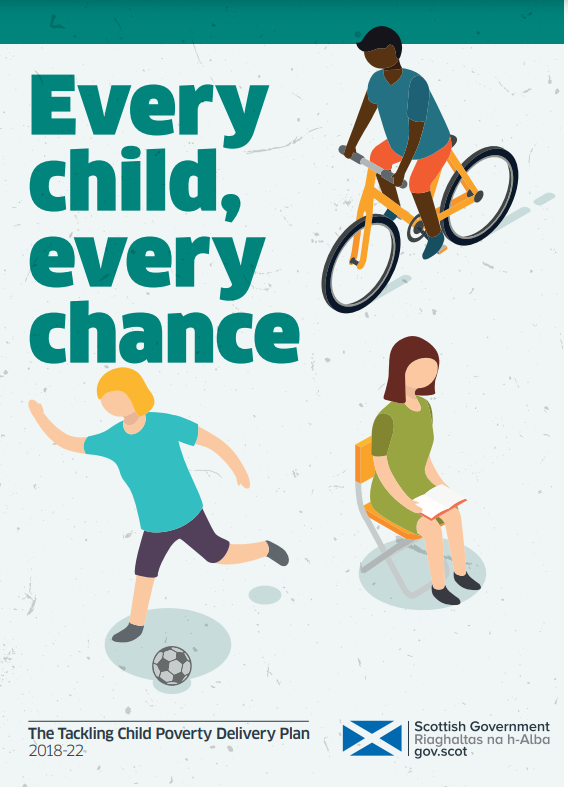 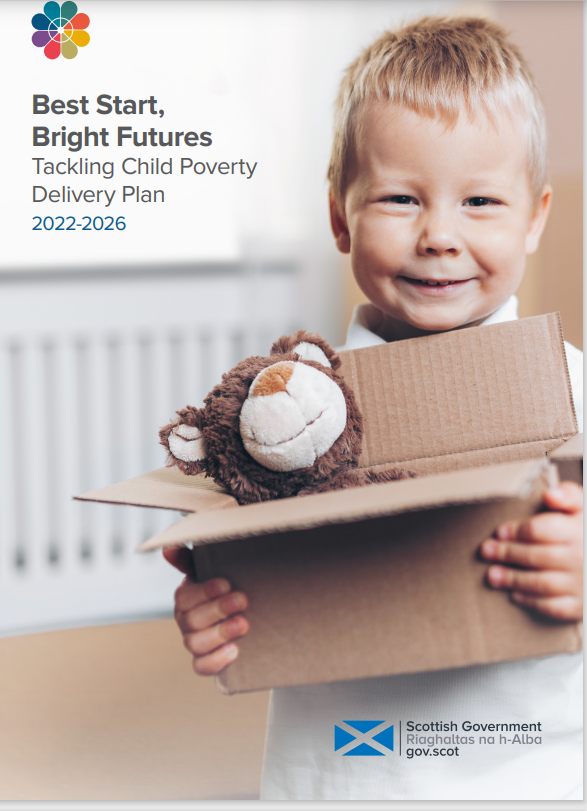 Every Child, Every Chance: The Tackling Child Poverty Delivery Plan 2018-22 (www.gov.scot)
Supporting documents - Best Start, Bright Futures: tackling child poverty delivery plan 2022 to 2026 - gov.scot (www.gov.scot)
[Speaker Notes: Background Since the introduction of the Child Poverty Act (2017) and the requirement that all local authorities develop and deliver Child Poverty Action Plans the so called ‘Financial Inclusion Pathway’ (FIP) emerged in 2019 as one of a number of strategies intended to tackle child poverty. n Scotland. This has required health visitors, midwives and family nurses in Scotland to screen and offer a financial advice referral to at-risk pregnant women and parents/carers of families with children under five in Scotland. The aim of this approach is income maximisation.

At this early implementation stage, little is known about the those health professional’s perspectives about this initiative in relation to its aim. So this study was developed on the basis of informing the Grampian child Poverty Action plan to determine those health professional experiences.

It's also fair to say that there is increasing interest in healthcare professionals and healthcare systems in addressing health in addressing social and economic risk factors during routine care and it’s against this backdrop that this study was undertaken. 
.]
Methods
Face-to face interviews via MS Teams

 Topics questions :
the nature of child poverty in practice areas
experiences of raising financial issues during routine care
perspectives about HCP roles in relation to discussing financial challenges with clients

Interviews were transcribed and thematically analysed.

18 health visitors, community midwives and family nurse practitioners based in urban and rural locations in north east Scotland took part between April-August 2021.
[Speaker Notes: Background Since the introduction of the Child Poverty Act (2017) in Scotland, all health visitors, midwives and family nurses in Scotland are expected to screen and offer a financial advice referral to at-risk pregnant women and parents/carers of families with children under five in Scotland. The so-called ‘Financial Inclusion Pathway’ (FIP) emerged in 2019 as one of a number of strategies intended to tackle child poverty. At this early implementation stage, little is known about the parents’ perspectives about the acceptability or impact of this initiative in relation to its aim.]
Main themes identified
[Speaker Notes: We identified five overarching themes, with each theme containing a number of sub themes. The data was extremely rich most of the interviews last nearly an hour and some up to an hour an 15 mins and therefore it is impossible to do justice to the date in the time available. So the slides are designed to give you a sense of that richness, but I will pick out only a few key points on each of those themes to talk to today. Happy to discuss any points that you may notice on the slides that I don’t appear to touch on in the presentation.]
Income maximisation work within clinical practice
Health visitors
Family nurse partnership practitioners
More than signposting
Smaller caseloads  - vulnerable client group
Universal Pathway
Signposting to others
Midwives
Time constrained
Caught by surprise
Easier to raise when clients are claiming benefits
Not regularly discussed
Not always confident knowledge is up-to- date
Keen to avoid creating dependency
Ways issue is raised
Time constrained by existing pre-natal concerns
Financial challenges routinely discussed
Humour
“Going in sideways”
Ask about “Managing”
[Speaker Notes: The nature of practice undertaken by the three different professional groups played a key role in determining when and how often financial challenges were discussed during routine health care conversations, as we expected to find.  Family Nurse Partnership Practitioners had more time (due to smaller case loads of highly vulnerable parents) and more included to talk about having conversations and giving support around financial challenges were a routine part of their practice, compared to HV and midwives.
Midwives were least likely to  undertake this work or regard it as an essential element of work in the context of their existing pre-natal responsibilities. Knowing someone was an existing social assistance claimant made it easier to raise the issue.
Parent’s willingness to disclose money worries appeared to be a common factor underpinning financial challenge conversations, as was the material visibility (or otherwise) of financial insecurity. Place of residence also dictated HCPs if thought it appropriate to raise the issue. 
While it seems to have become more routine for all professionals’ groups to raise the issue more often with more parents, especially since the advent of COVID-19, we didn’t get an impression this was happening as universally across the board as might be envisaged for several related reasons.]
Parental financial well being concerns
Perspectives of poverty within caseloads
Debt
Gender-based financial disempowerment
? about money management
Newly poor
COVID Impacts
Financial control and coercion
Hidden/
Obscured
Rural challenges
Stigma preventing social assistance uptake
You know, if .., we're seeing repeated, they're not coming for appointments, it means we have to talk about, well, erm, does it mean that, erm, is it because they can't, they haven't got the bus fare, they can't get the taxi to get to an appointment. So, what we will do is we, we will sort of couch these things in, their neglecting their child, but actually, poverty is often the biggest barrier for them to then parent that can, erm, meet that child’s needs. But, as you know, poverty's often hidden.. and they won't, they'll, they'll just say, I forgot, I didn't get the letter, but when we really start unpicking it and drilling down, it might be that they genuinely don't have the wherewithal to get to, to medical appointments. (FN)
I, have huge admiration for, you know, the whole concept of (…) supporting people who are living in food poverty, but I have seen first-hand what they get and it, it, it makes me want to cry because I wouldn't buy that food. … (HV)
[Speaker Notes: The relevance of poverty to health was clear amongst health professional participants, with concerns about the presence and potential risk of poverty for new and existing parents seeming to have heightened since the COVID-19 pandemic.
Awareness of poverty stigma and empathy about the challenge this represented for some mothers in terms of what it might signal about their ability to parent their children was evident too. 
As was their understanding about how that might explain why some mothers would wish to ‘hid’ their poverty from health professionals which made it difficult to raise the issue. 
There were also related concerns to minimise the risk of exacerbating partner financial abuse and coercion and this also inhibit conversations about financial challenges in clinical practice. 
Health professional concerns about the existence of debt in some of their client’s lives, and their perceived vulnerability to financial exploitation by local money lenders was notable.
Related to this were the evident feelings of powerlessness in relation to the structural challenges faced by their clients were also evident. 
MENTION FOODBANKS EXPERIENCE]
Tools and Training
Referral agency accessibility and utility
Training
Client accessibility  challenges
Questions about agency responsiveness and advice giving
Financial advice checklist
Services information
you know, it's fine me saying, oh, here's the email address, you know, here's the telephone number, but if they didn't have the finances, A, to have a phone, B, to have internet and C, to have the skills to do it. It's one thing going in face to face if they're a 15 year old, or a 16 year old with a baby, but to do it on the phone as well. And again, if they were under 16, then the Child Benefit goes through the mother, the grandmother…..So, there was lot, there's a lot of layers and a lot of complexity to, you know, the Financial Inclusion Pathway with young parents (HV)
….getting a bus with two, two, well, a baby and a toddler, from Aboyne to Aberdeen......to then queue in the Citizen's Advice, to then, you know, waiting for two hours in that situation, with two young kids, to then have a man come out with a walking stick and hearing aid, and couldn't hear me, never mind understand my benefits or situation. (HV)
[Speaker Notes: Having sufficient time, knowledge and confidence about how to identify need and refer is a determinant of referral.
Participants commonly expressed concern about their clients’ resource challenges (having money for phones, bus fares, internet access) creating significant barriers to being able access and benefit from referral agency help.
A perception that the support services can and do benefit their clients in a timely manner is a key determinant of a financial advice referral.
Perceived public policy changes affecting benefit eligibility and entitlements, and related concerns about being sufficiently up to date to give related advice, inhibited participants’ referrals to financial advice services.
Concerns were raised about the FIP becoming a ‘tick box’ exercise, and that organisational and individual resources constraints meant that a referral wouldn’t necessarily lead to a positive client outcome
Despite the existence of the different professional various pathways that designed to guide practice some of which touches on socio-economic risk factors, health professional participants in this study were asking for training and further information about financial advice services, and, the UK benefits system in order to help put this guidance into practice.]
Discussion / Conclusion
This study has limitations associated the lower levels of participation in the study than were hoped for from midwives based in Moray and Aberdeenshire.
Substantial professional awareness, concern and sensitivity associated with the reality and possibility of the existence of poverty in the lives of a proportion of their clients. 
Health visitors and family nurses  - important and legitimate role in practice to raise the issue with their clients and signpost to support where need is identified.
Health professionals’ nuanced understanding and associated concerns about the risks, as well as the benefits of raising financial matters during routine consultations, their concern about their own working knowledge of benefit entitlements and, and their capacity to support clients within the working time constraints they have, suggests there are FIP implementation gaps in the northeast context. 
Raising financial issues in routine clinical care work remains challenging 'emotional labour' in the context of demanding professional caseloads. 
Implications for future working given the current context of declining incomes and rising costs of living and inflation and predictions of more severe and prolonged economic hardship for families with children.
Questions arising from the study
See next presentation
Thank you for your attention

Questions?